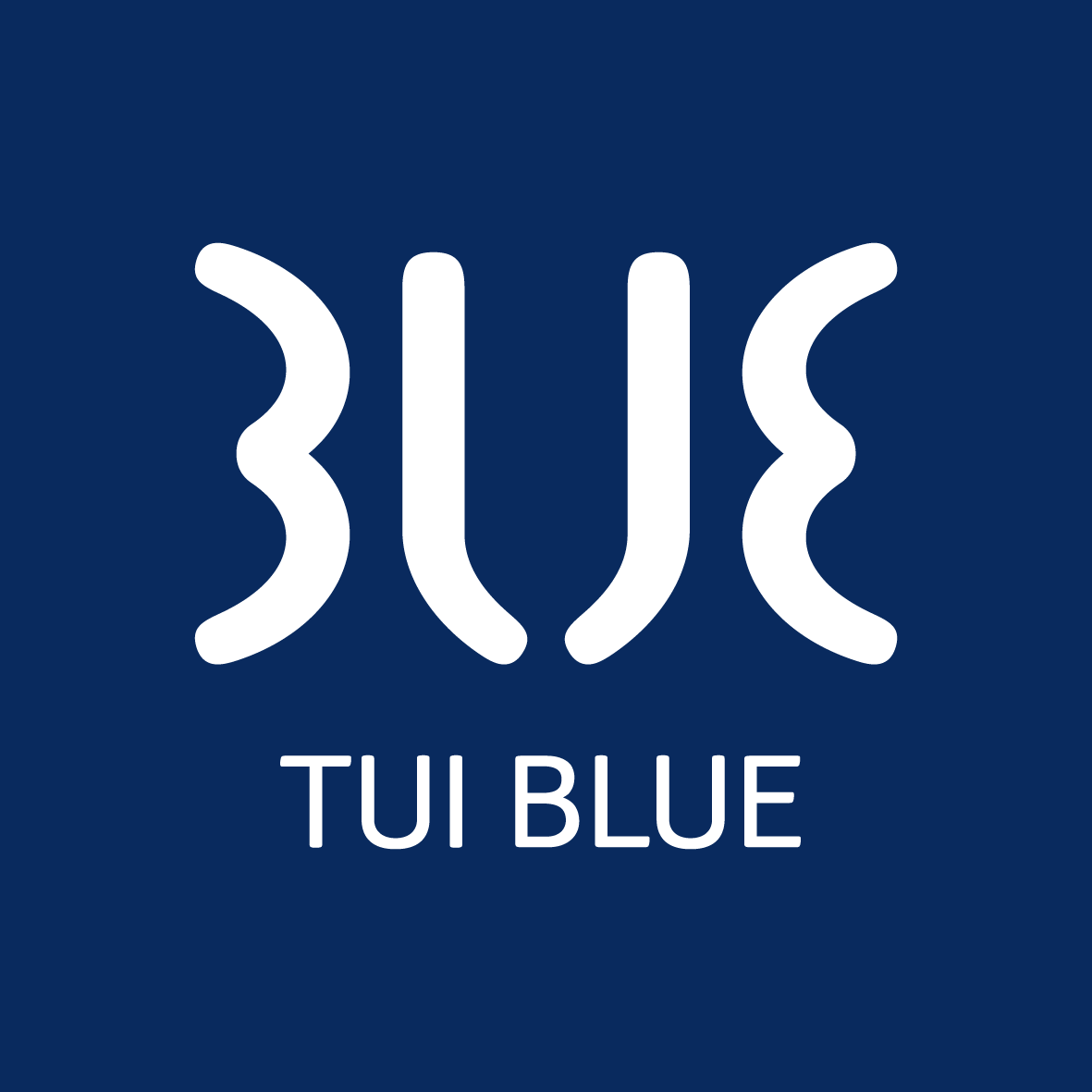 BLUEf!t® & BLUE® ExperiencesVirtual Classroom
31.03.2022